Introduction to Social Determinants of Health: Screening and Responding to needs
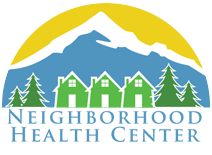 SDOH
“The conditions in which people are born, grow, live, work, and age.” (World Health Organization, WHO)

“Conditions in the places where people live, learn, work, and play affect a wide range of health risks and outcomes. These conditions are known as social determinants of health.” (Centers for Disease Control and Prevention)
[Speaker Notes: What do I mean when I say SDOH? What are these?  These are 2 definitions, 1 from WHO and one from CDC.]
SDOH Examples
Poverty, food insecurity, housing instability, poor education, and unsafe neighborhoods
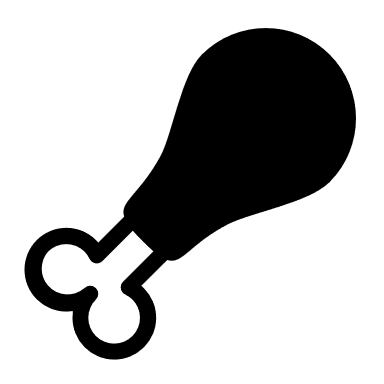 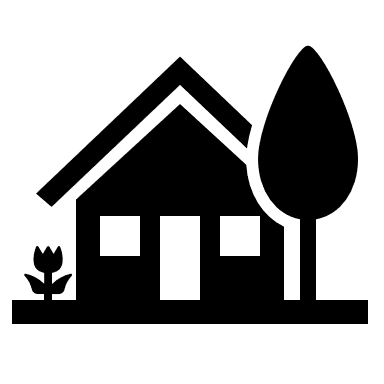 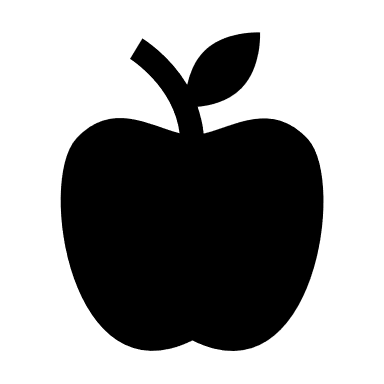 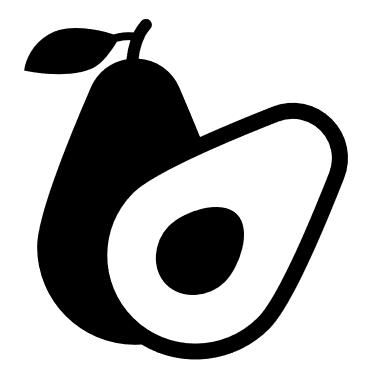 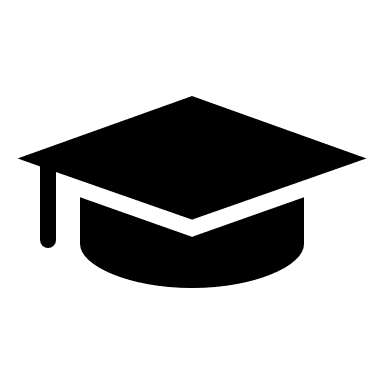 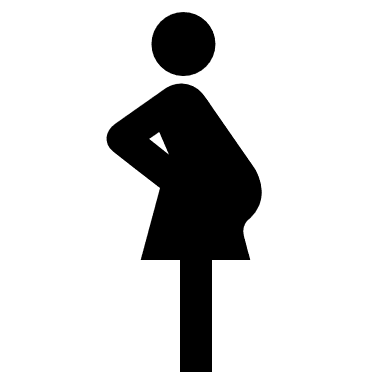 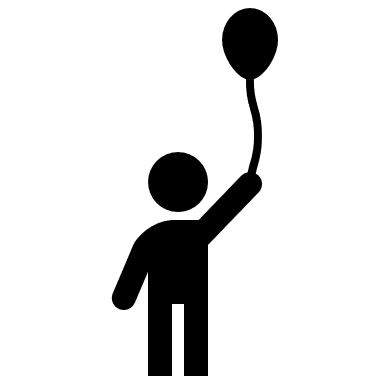 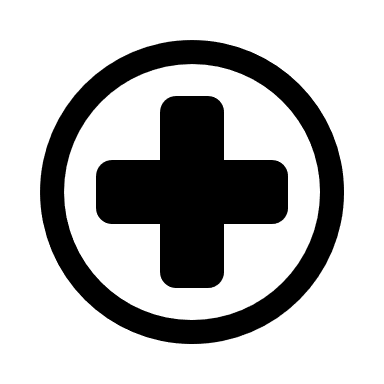 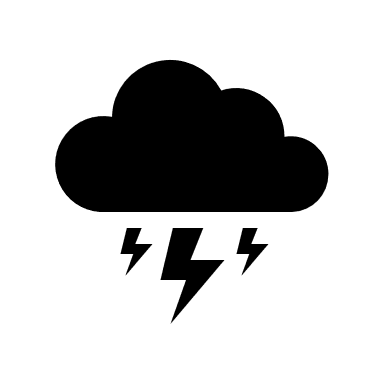 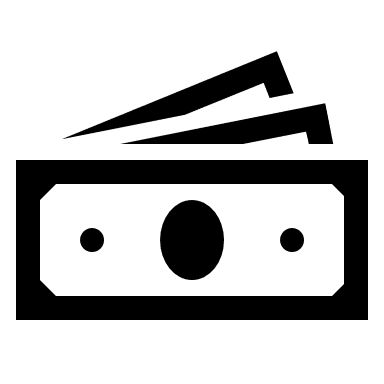 Why screen
Health outcomes are tied into SDOH.
Communities experiencing poverty, food insecurity, housing instability, poor education, and unsafe neighborhoods have significantly different health outcomes compared to those not experiencing these things.
Ignoring these things does not make them go away
[Speaker Notes: Why is this important to you? What do you think will be gained by screening for SDOH needs?  These are some of the reasons that healthcare organizations across the glob are implementing screening for SDOH in visits.]
fears
“I won’t be able to help.”

“I will traumatize the patient.”

“I don’t have time.”
[Speaker Notes: These are common fears people express around screening patients for SDOH needs

There is some truth to these. 
-We may not be able to find a solution and we may not be able to help as much as we want.
-These conversations are hard (on you and possibly the patient).
-We’re all very busy, it’s true. This is one more thing in a sea of “one more things” that we keep adding on.]
Reality
We definitely cannot help if we don’t ask
There are resources out there that may help
This stuff is hard to talk about but it’s universal
We can create a judgement free safe space for patients
Universal screening can avoid “singling out” any one patient
The screening tool does the leg work and responses can be quick
Addressing SDOH may improve your chance of meeting your other goals
[Speaker Notes: YET, 
Even if we cannot help we CAN listen and empathize and this is powerful. We can acknowledge that this is hard. Doing so brings some level of compassion to our clients and can help a patient feel understood.
We DO have rapport with patients that may make our message particularly impactful and we CAN build rapport and trust by offering support in a non-judgmental way. 

Even though these conversations can feel hard, carrying around those stressors WITHOUT talking about them can also feel quite hard. Giving patients an outlet to feel heard and seen can be empowering.  If we lead with empathy and a desire to help, many patients will feel that and appreciate the show of care.

Responses do not have to be time consuming. Just letting a patient know that they (and their experiences) are valuable is step one.  Step 2 can be as simple as connecting the patient to the resource desk, a handout, or the services in our clinic. We’ll discuss these next.

If we address these stressors, we may be able to get more buy-in, move towards deeper health goals, and improve follow through because people who are less stressed often have more capacity to hear advice and make changes.]
Addressing SDOH
[Speaker Notes: So how do we respond to this information and what can we do to help families/patients with these things? Let’s discuss.]
What to say
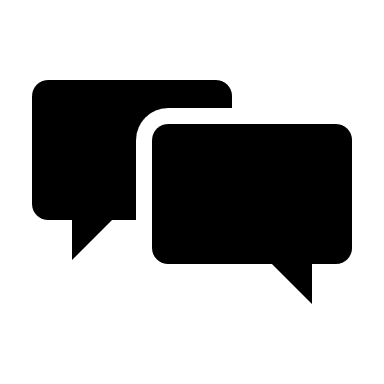 Thank the patient for sharing
Let the patient know these experiences are common
Acknowledge that these experiences are HARD
If you know of a concrete resource (see next slide & handout files) share it
If you do not OR you do not have time:
Send the patient to the resource desk across the street next to the pharmacy
Ask the patient if it would be ok if the BH specialist or OT follow up with him/her (then send a skype/email/Epic message to the BH specialist or OT.)
What to do/offer
Handouts are in the charting room, in file folders
[Speaker Notes: Work- DHS/TANF as well as Worksource Oregon (PCC Willow Creek Campus)]
What to do/offer
Connection to internal supports:
Behavioral Health 
Occupational Therapy
 Pharmacy
Community Health Worker
Connection to community tools: 
Resource desk
Classes
Programs
Following up
Epic “sticky notes” can remind you that you asked and what patient’s plan was

Ask again at next visit

Re-connect to resources or empathize
[Speaker Notes: There are several ways to follow up but we’re going to focus on those that are REALISTIC given the incredible time constraints of our work environment. Following up with a call is unlikely given how busy most of us are. But you can start by putting a note in the chart so you remember you asked and so you can follow up at the next visit to see if improvements have been made or if more intervention is needed. If NO improvements have been made since last visit, you can empathize and either:
Ask if the patient still needs / wants support with this then re-connect this family/patient to the OT or BH or resource desk.
Let the family/patient know that while you do not have any other ideas or resources, you care about him/her and you will keep an eye out in case anything else comes on your radar.]